Notas MúsicaNM2
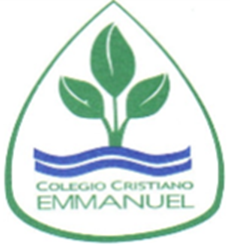 Prof. Claudia Coñuecar Vejar
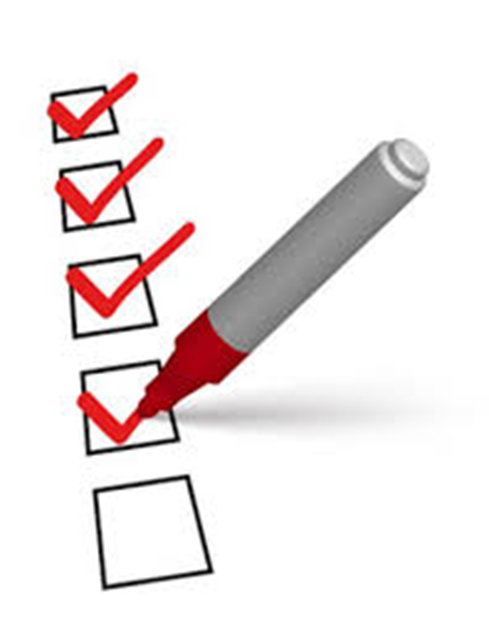 Plan de Continuidad
Los estudiantes que se encuentran en el Plan de Continuidad son aquellos que han cumplido el 50% de entregas de sus tareas.
Asignación de notas
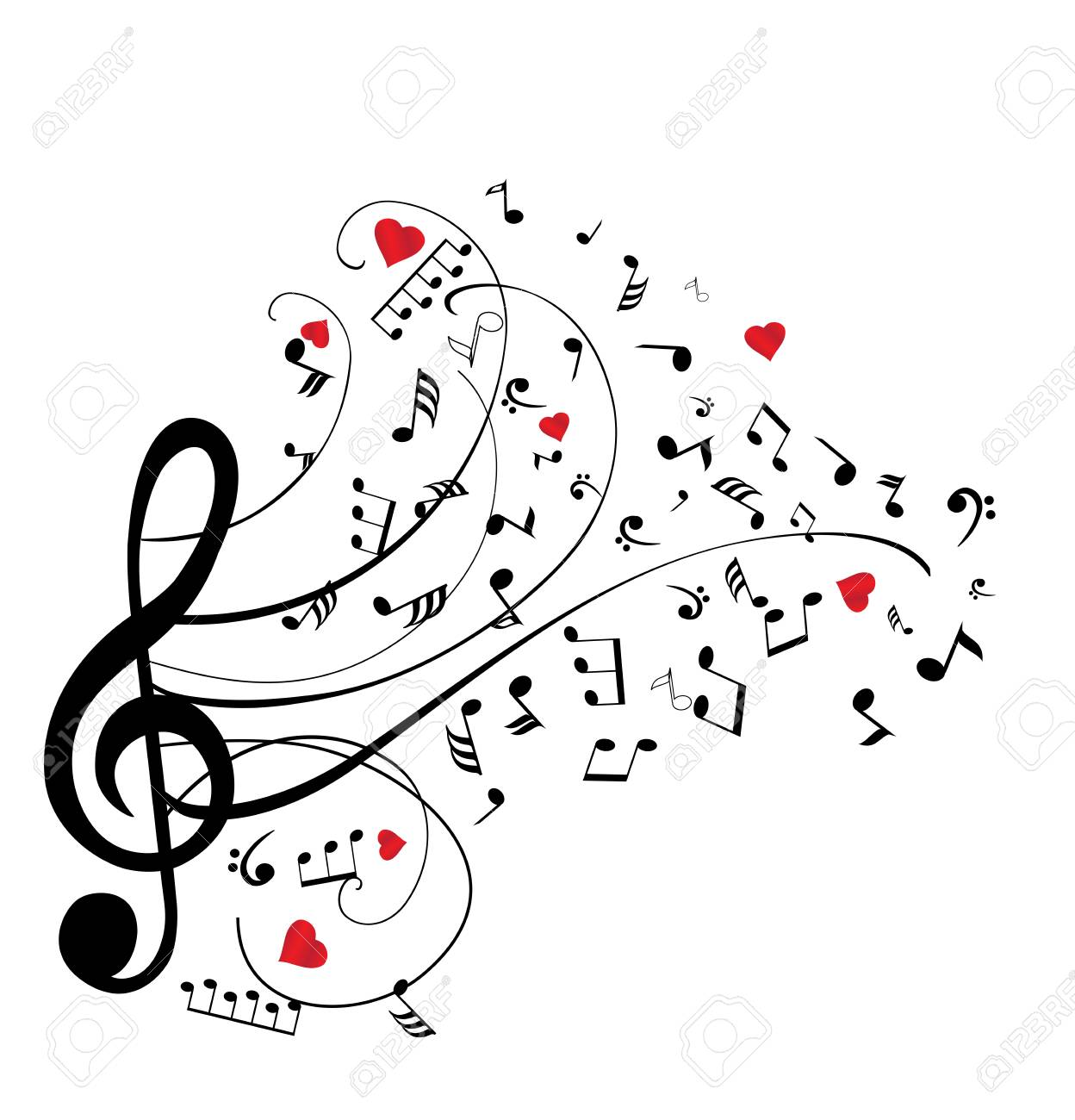 1° Unidad: 5 Trabajos 

Guía 1 Galopas y Cuartinas
PPT 1 Contaminación Acústica
PPT 2 Paisaje Sonoro
PPT 3 Sonido/Amplitud
PPT 4 Afiche Contaminación
2° Unidad: 6 Trabajos
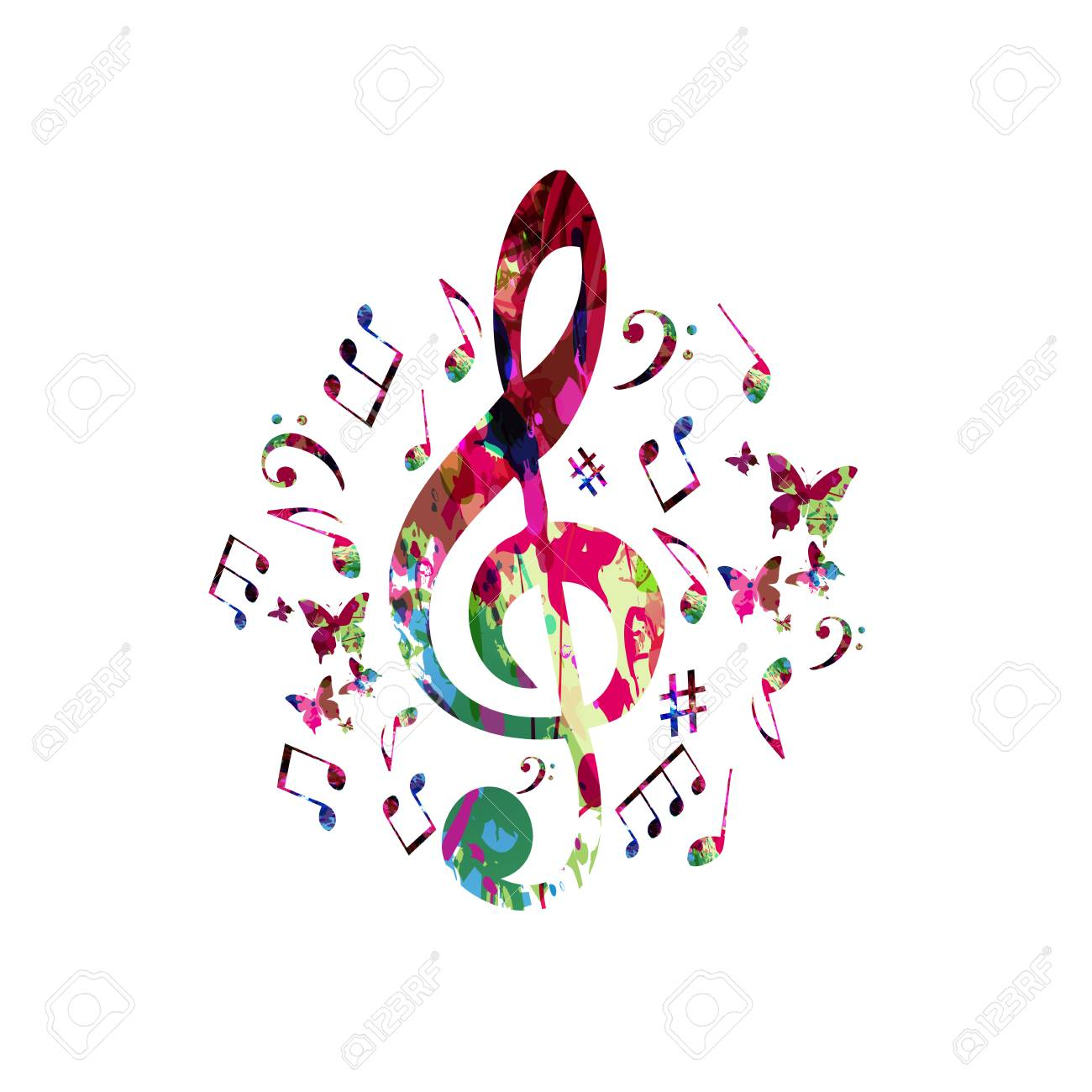 PPT 5 Cultura China
PPT 6 Cultura Mexicana
PPT 7 Cultura Boliviana
PPT 8  Cultura Uruguaya
PPT 9: Cultura Argentina
PPT 10: Cultura Brasileña
Cantidad de Tareas entregadas y relación de notas
1° Unidad
5 Trabajos                      7.0

4 Trabajos                      6,5

3 Trabajos                        5,5

2 Trabajos                       5,0
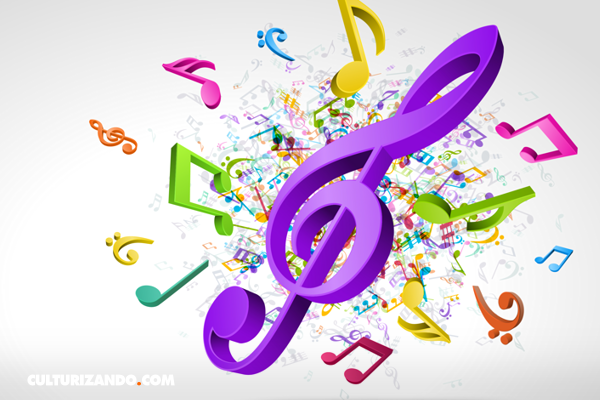 2° Unidad:
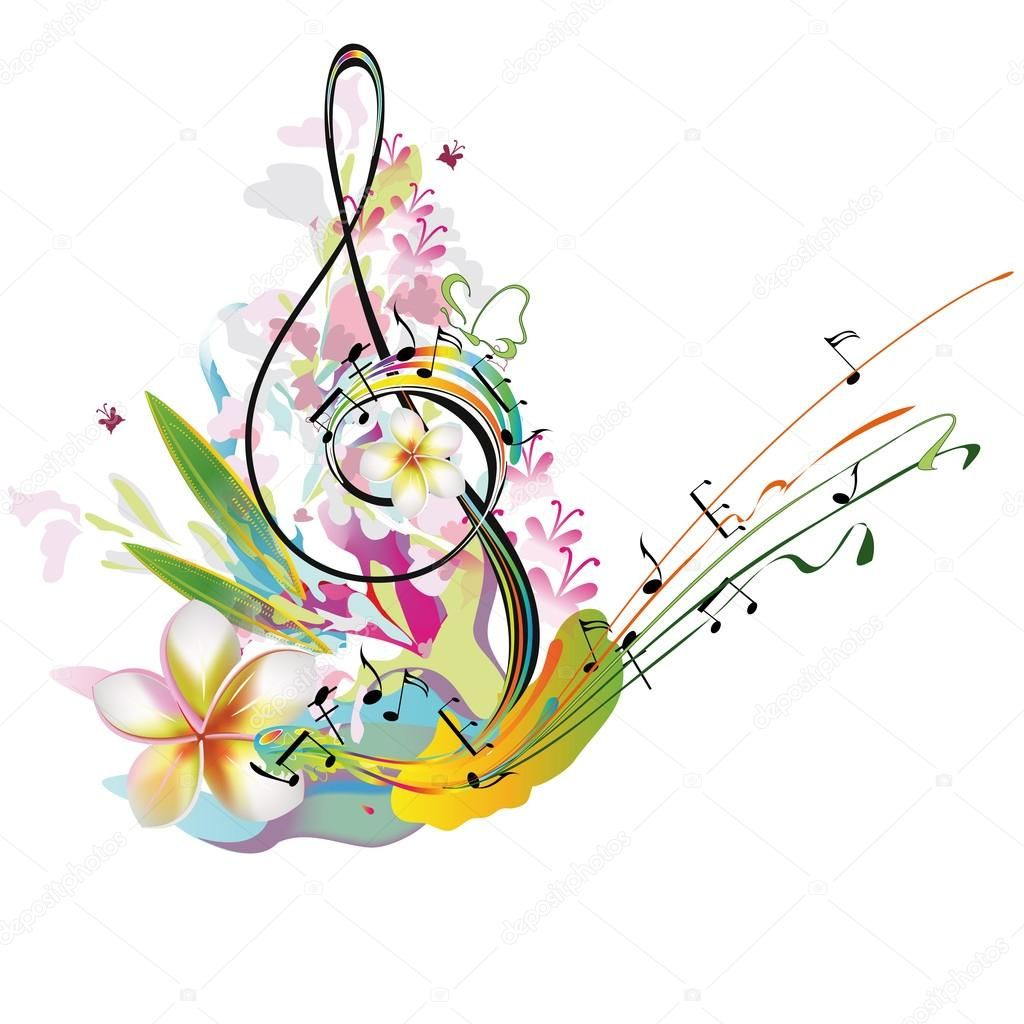 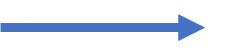 6 Trabajos                     7.0

5 Trabajos                      6,5

4 Trabajos                      6,0

3 Trabajos                      5,5

2 Trabajos	             4,5
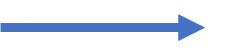 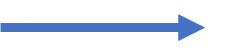 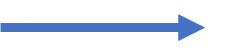 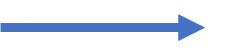 Notas Música 2° Medio NM2
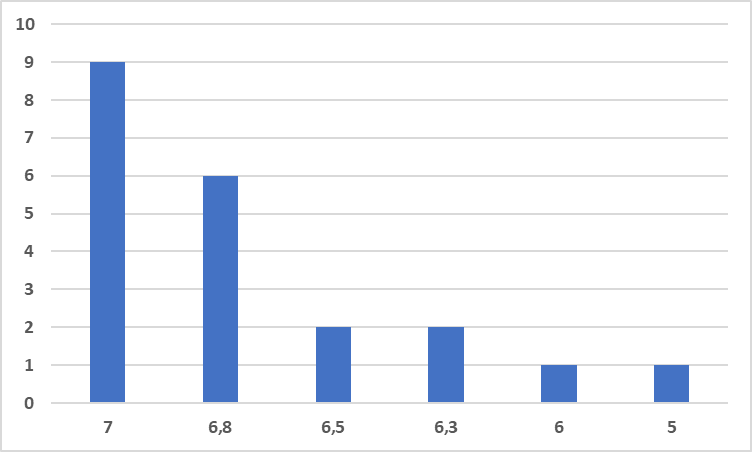 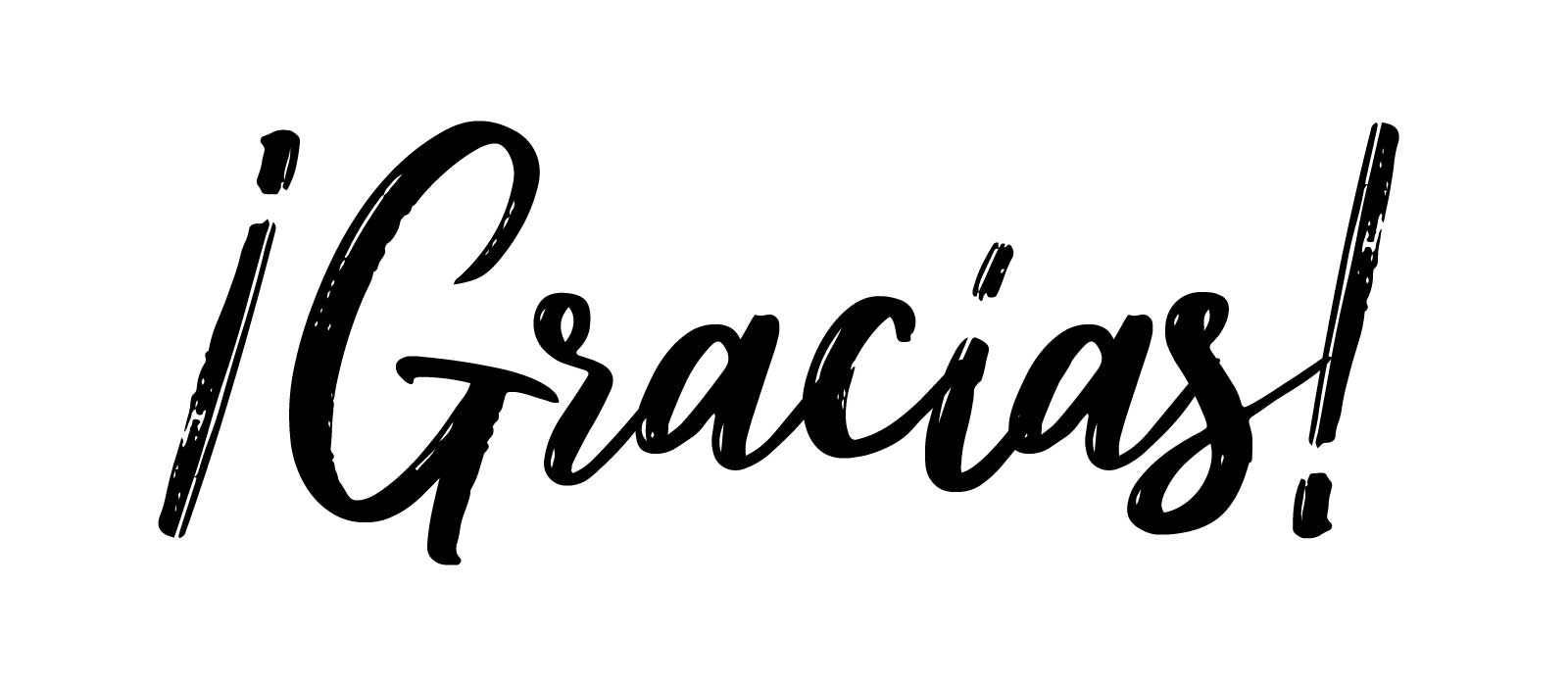